《你們當效法我》第七課 - 2月25日
保羅第三次旅行傳道路線
課程內容：2個方面
保羅第三次旅行傳道腳踨 – 作圖作業
一點討論：在神的家中應當怎樣行
一、 第三次宣教旅行 (AD 54-58)
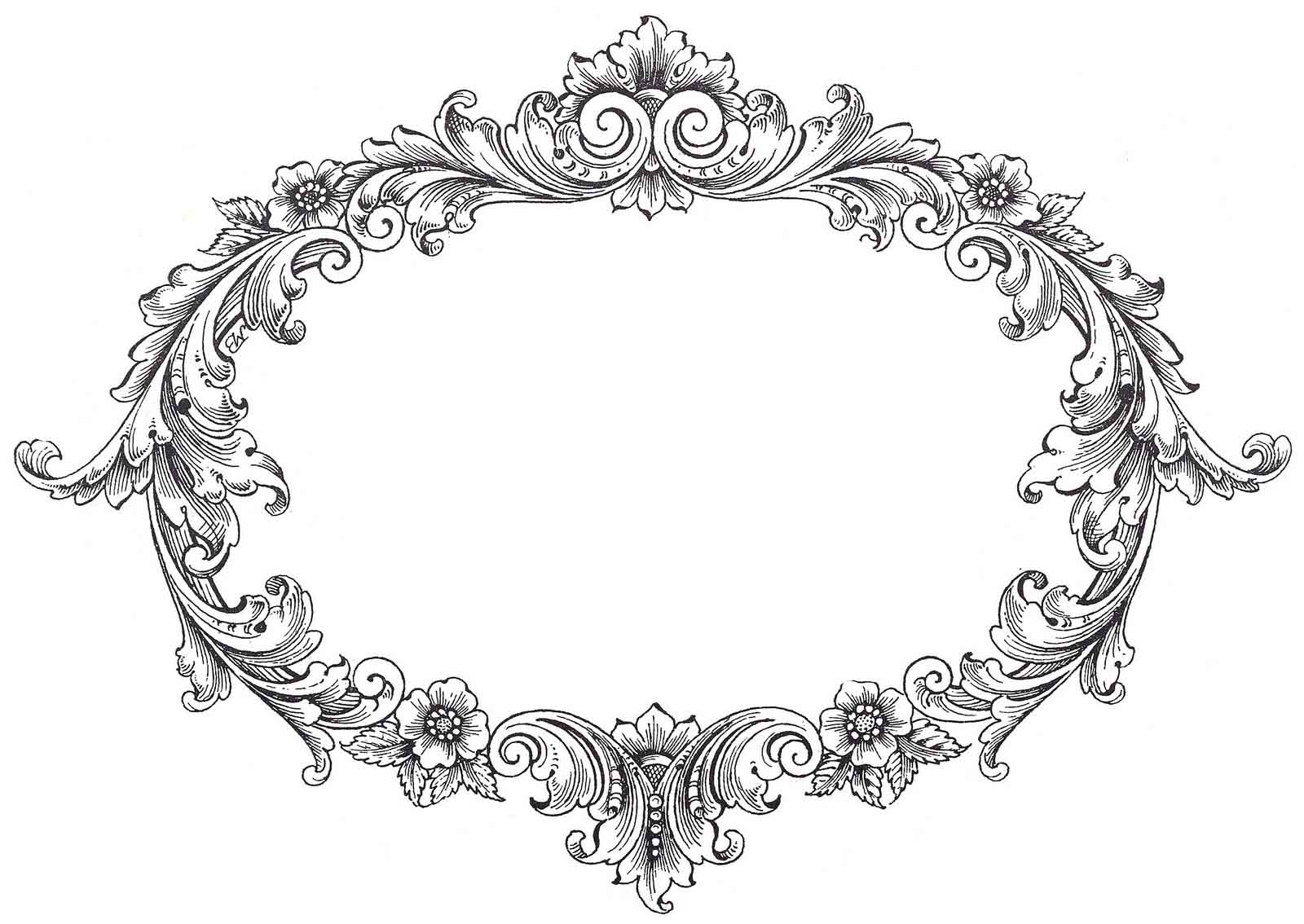 保羅第三次
旅行傳道
(徒18:23-21:17)
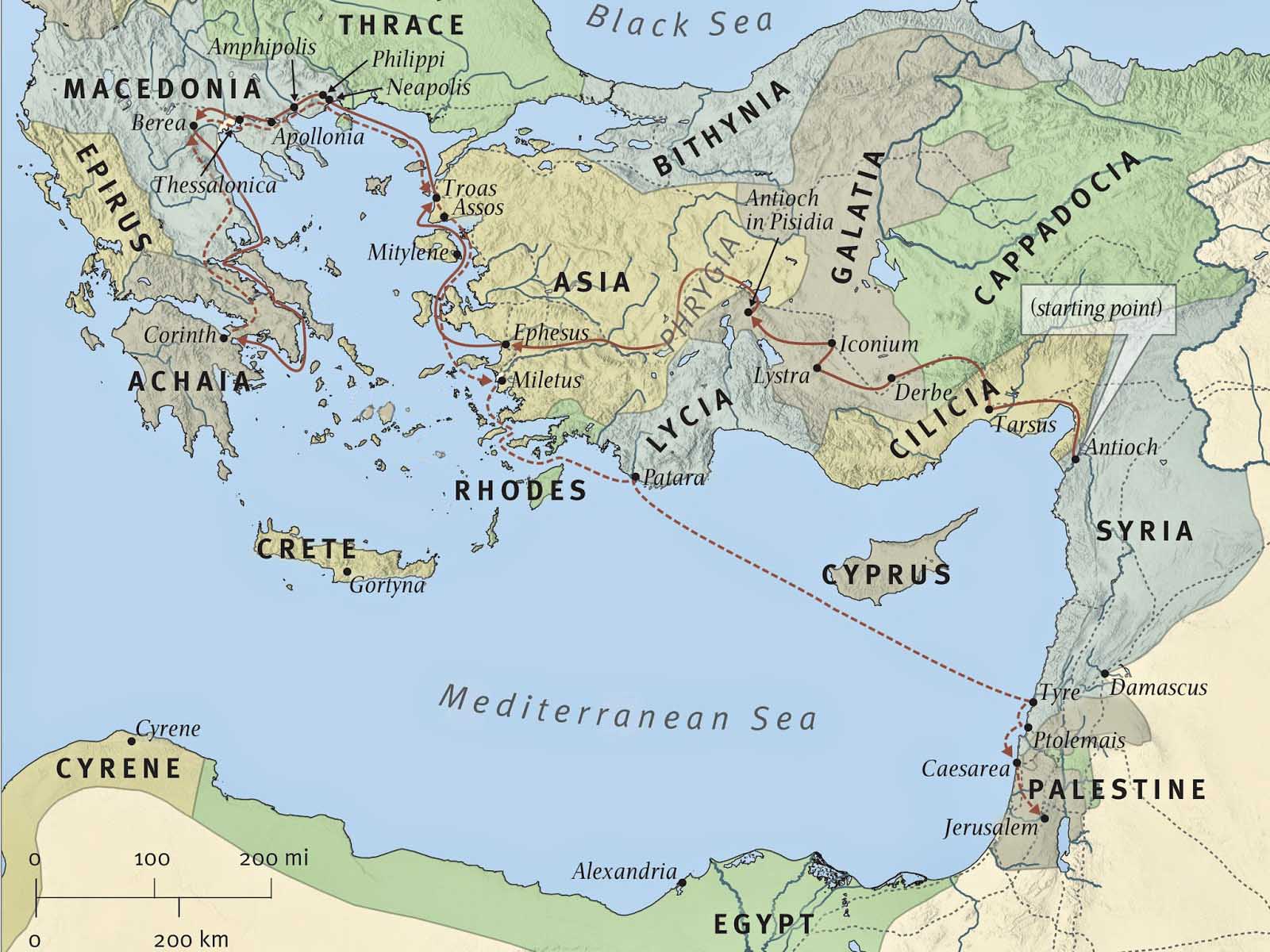 加
拉
太
弗呂家
以哥念
彼西底的安提阿
路司得
特庇
安提阿
大數
住了些日子，又離開那裡，挨次經過加拉太和弗呂家地方，堅固眾門徒。(徒18:23)
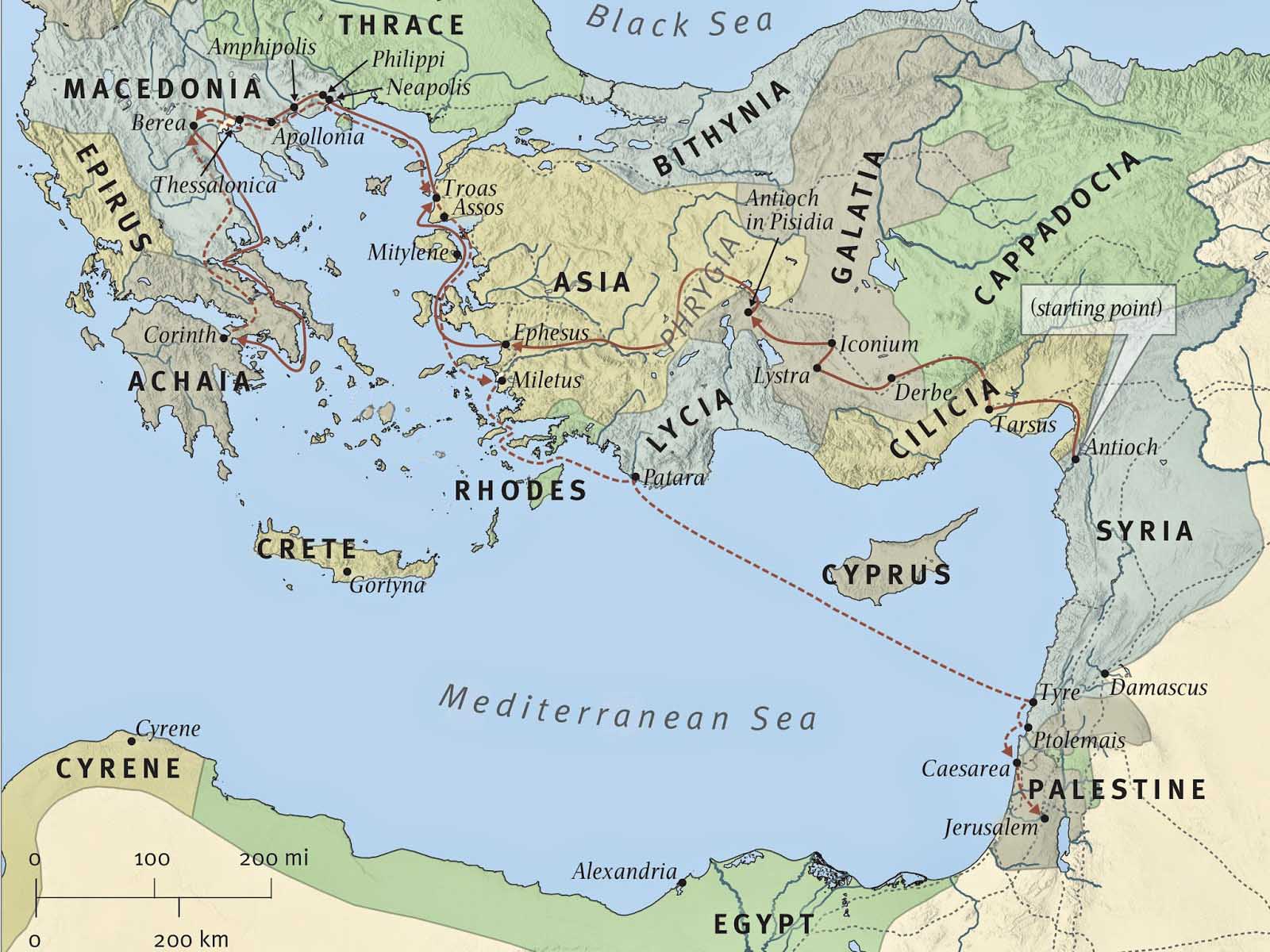 以弗所
哥林多
以哥念
彼西底的安提阿
路司得
特庇
安提阿
大數
亞波羅在哥林多的時候，保羅經過了上邊一帶地方，就來到以弗所。(徒19:1)
約翰的洗禮 Vs 聖靈的洗禮
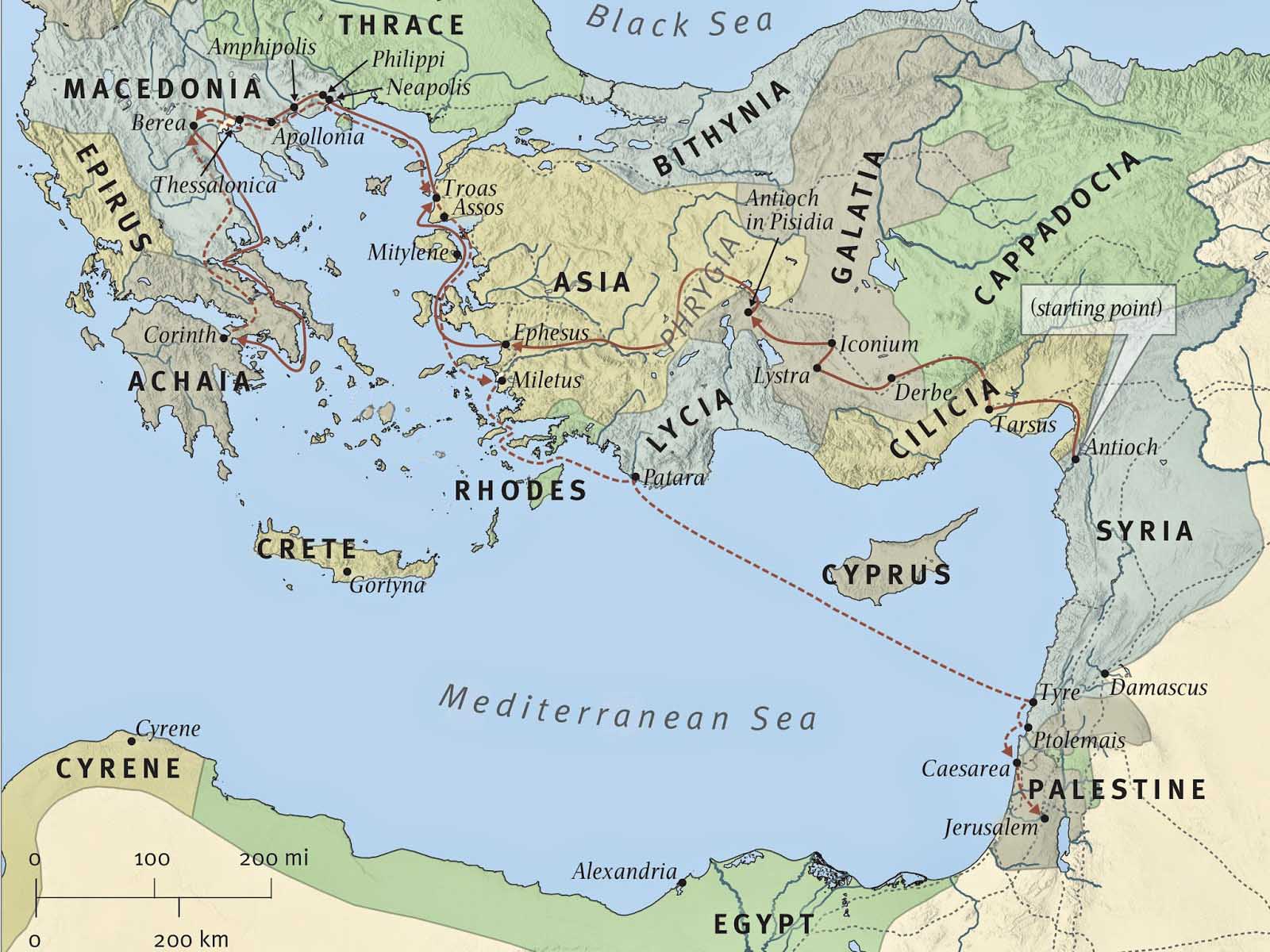 馬其頓
哥林多
以弗所
保羅進會堂，放膽講道，一連三個月，辯論神國的事，勸化眾人。後來，有些人心裡剛硬不信，在眾人面前毀謗這道，保羅就離開他們，也叫門徒與他們分離，便在推喇奴的學房天天辯論。(徒19:8-9)
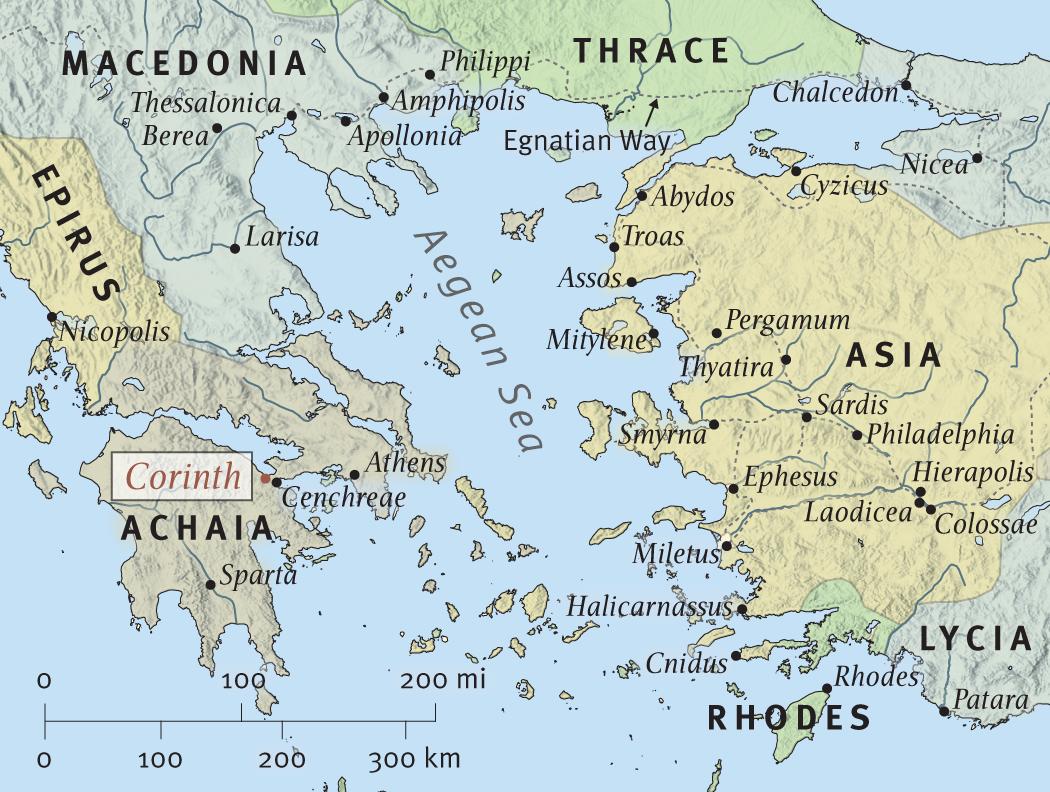 這樣有兩年之久，叫一切住在亞西亞的，無論是猶太人，是希臘人，都聽見主的道。(徒19:10)
特羅亞
亞西亞
別迦摩
推雅推喇
撒狄
非拉鐵非
士每拿
寫哥林多[前]前書，哥林多也有回信 
寫哥林多前書
(林前16:5, 8, 12, 19)
以弗所
老底嘉
歌羅西
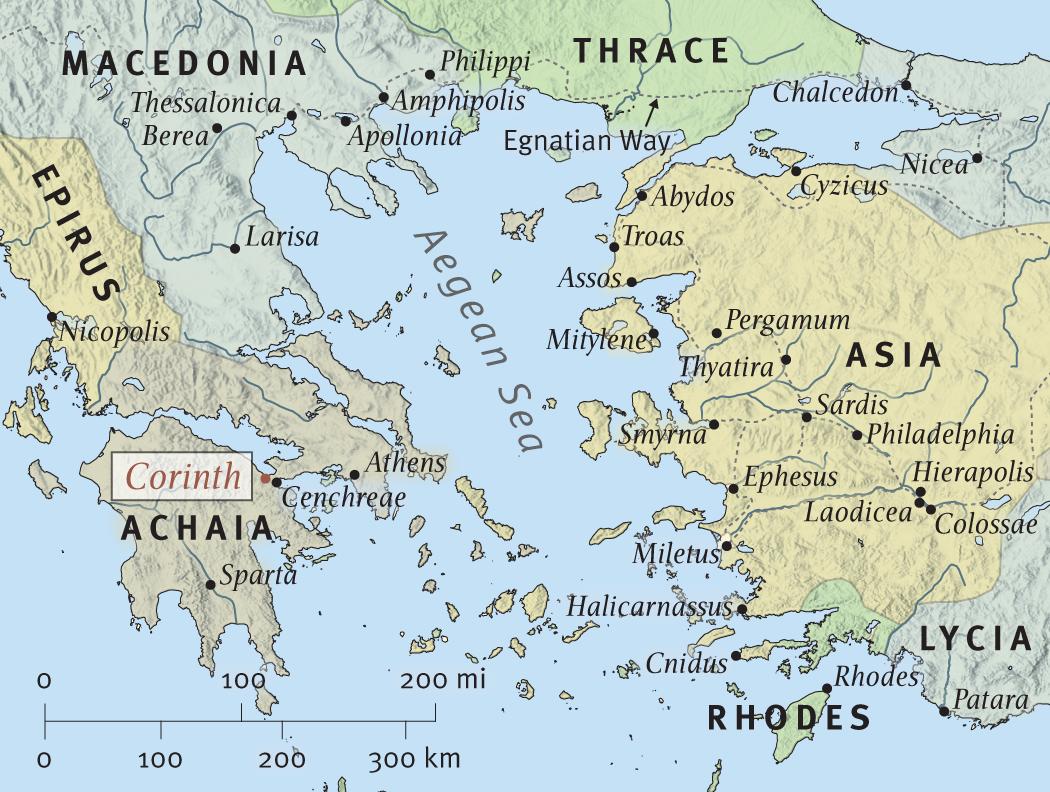 馬其頓
神藉保羅的手行了些非常的奇事；甚至有人從保羅身上拿手巾或圍裙放在病人身上，病就退了，惡鬼也出去了。(徒19:11-12)
特羅亞
亞西亞
別迦摩
推雅推喇
撒狄
非拉鐵非
士每拿
以弗所
老底嘉
歌羅西
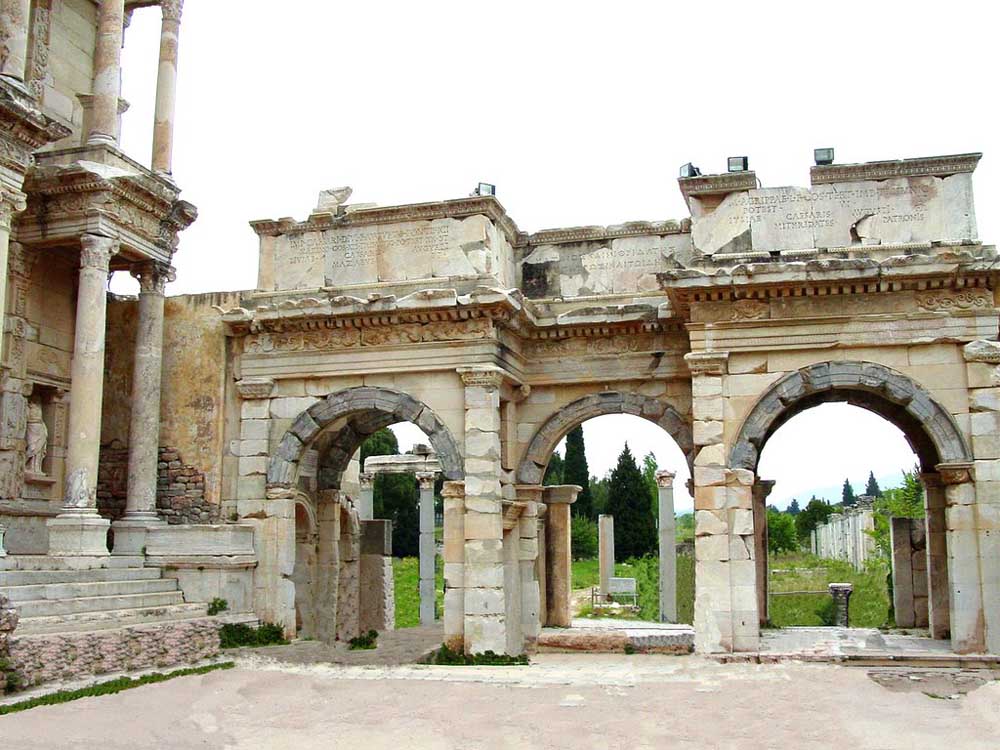 亞西亞省第一大城，商業中心
行邪術、拜偶像之風鼎盛
以弗所
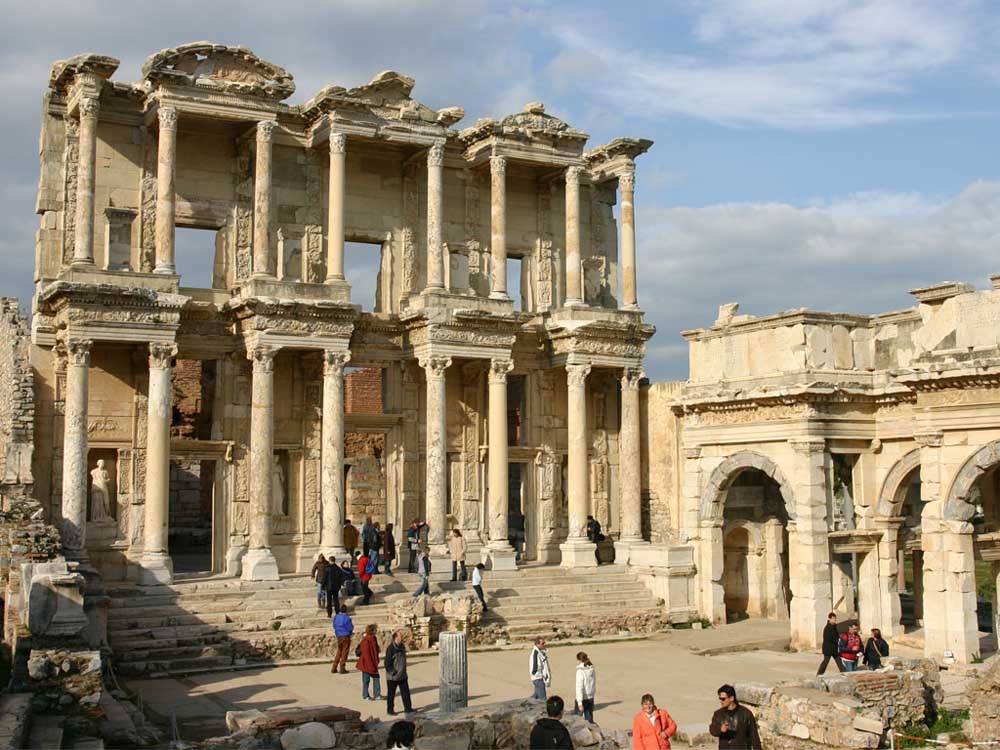 以弗所：圖書館
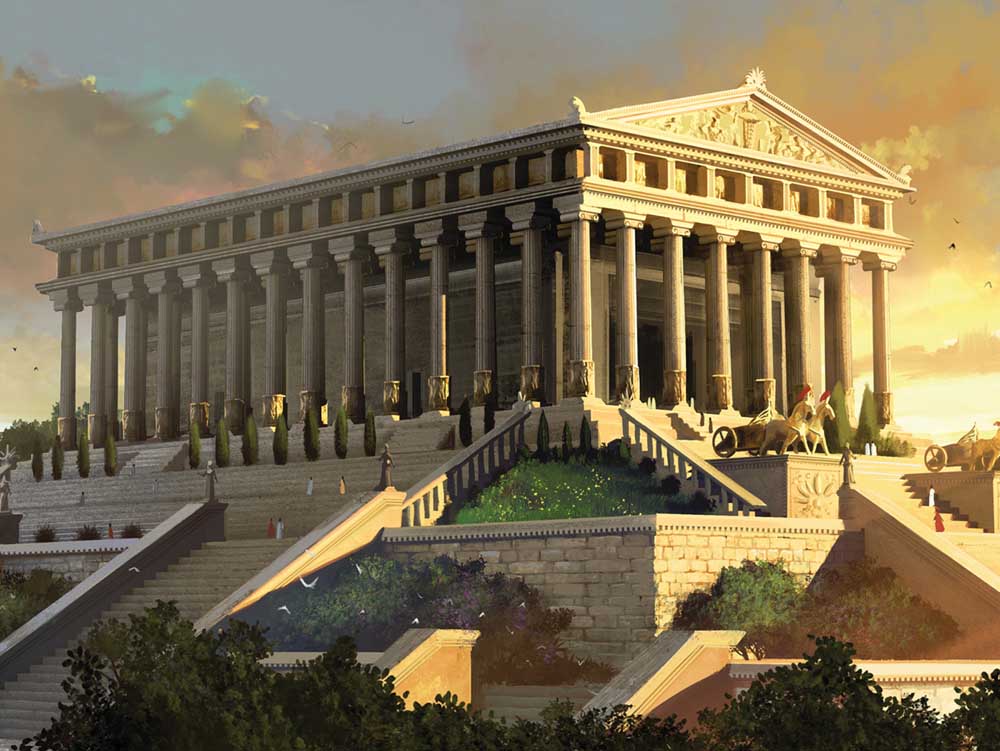 以弗所的亞底米女神廟
古代七大世界奇觀之一
長*寬*高=130m*67m*18m
有127根燦爛奪目的大理石柱
由127個王所奉獻
其中36根為鍍金或鑲金
為雅典巴特農神廟的四倍大
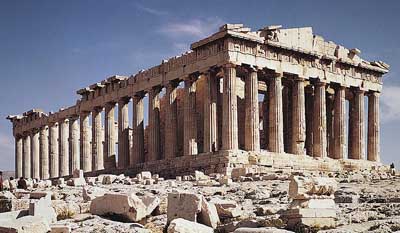 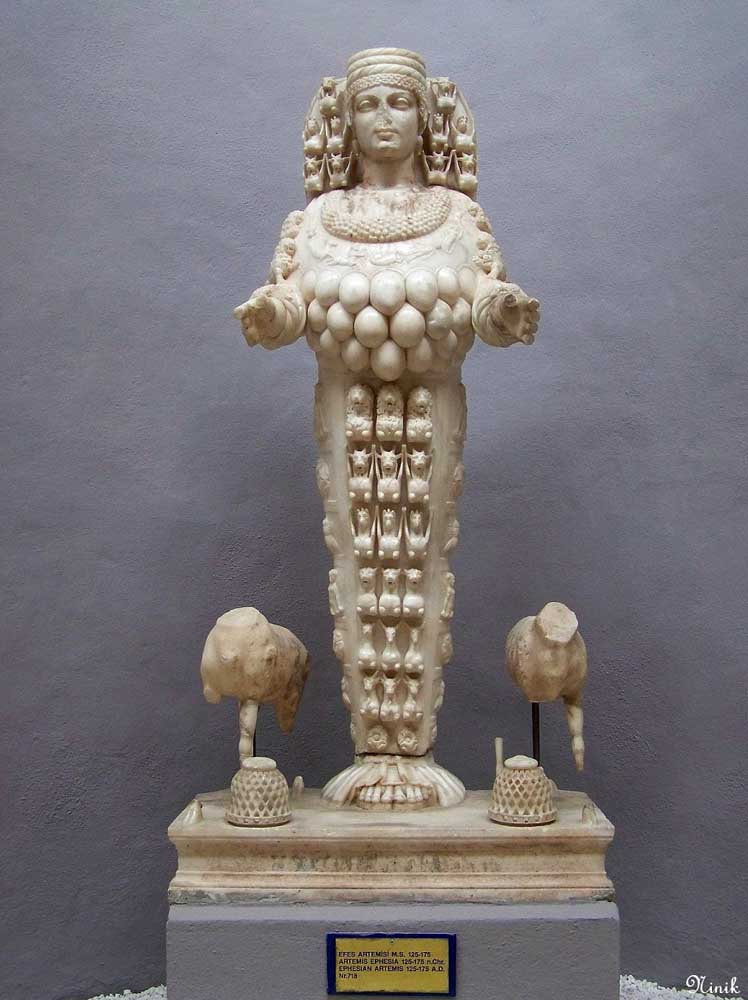 亞底米
女神
希臘神話女神，相傳掌管狩獵、野獸、荒野、生育、貞操、少女、婦女的疾病。相當於羅馬神話的狩獵與月之女神黛安娜。
行邪術的被鬼附
那時，有幾個遊行各處、念咒趕鬼的猶太人，向那被惡鬼附的人擅自稱主耶穌的名，說：「我奉保羅所傳的耶穌，勒令你們出來！」
做這事的，有猶太祭司長士基瓦的七個兒子。
惡鬼回答他們說：「耶穌我認識，保羅我也知道。你們卻是誰呢？」
惡鬼所附的人就跳在他們身上，勝了其中二人，制伏他們，叫他們赤著身子受了傷，從那房子裡逃出去了。
凡住在以弗所的，無論是猶太人，是希臘人，都知道這事，也都懼怕；主耶穌的名從此就尊大了。(徒19:13-17)
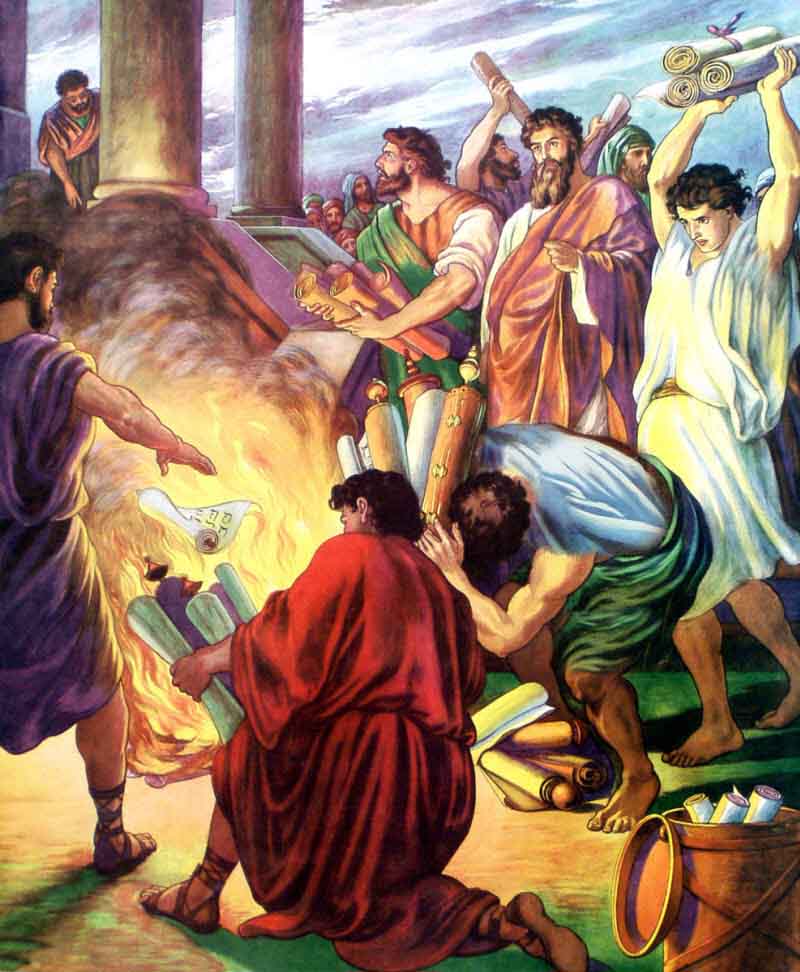 以弗所悔改焚書
那已經信的，多有人來承認訴說自己所行的事。
平素行邪術的，也有許多人把書拿來，堆積在眾人面前焚燒。他們算計書價，便知道共合五萬塊錢。
主的道大大興旺，而且得勝，就是這樣。(徒19:18-20)
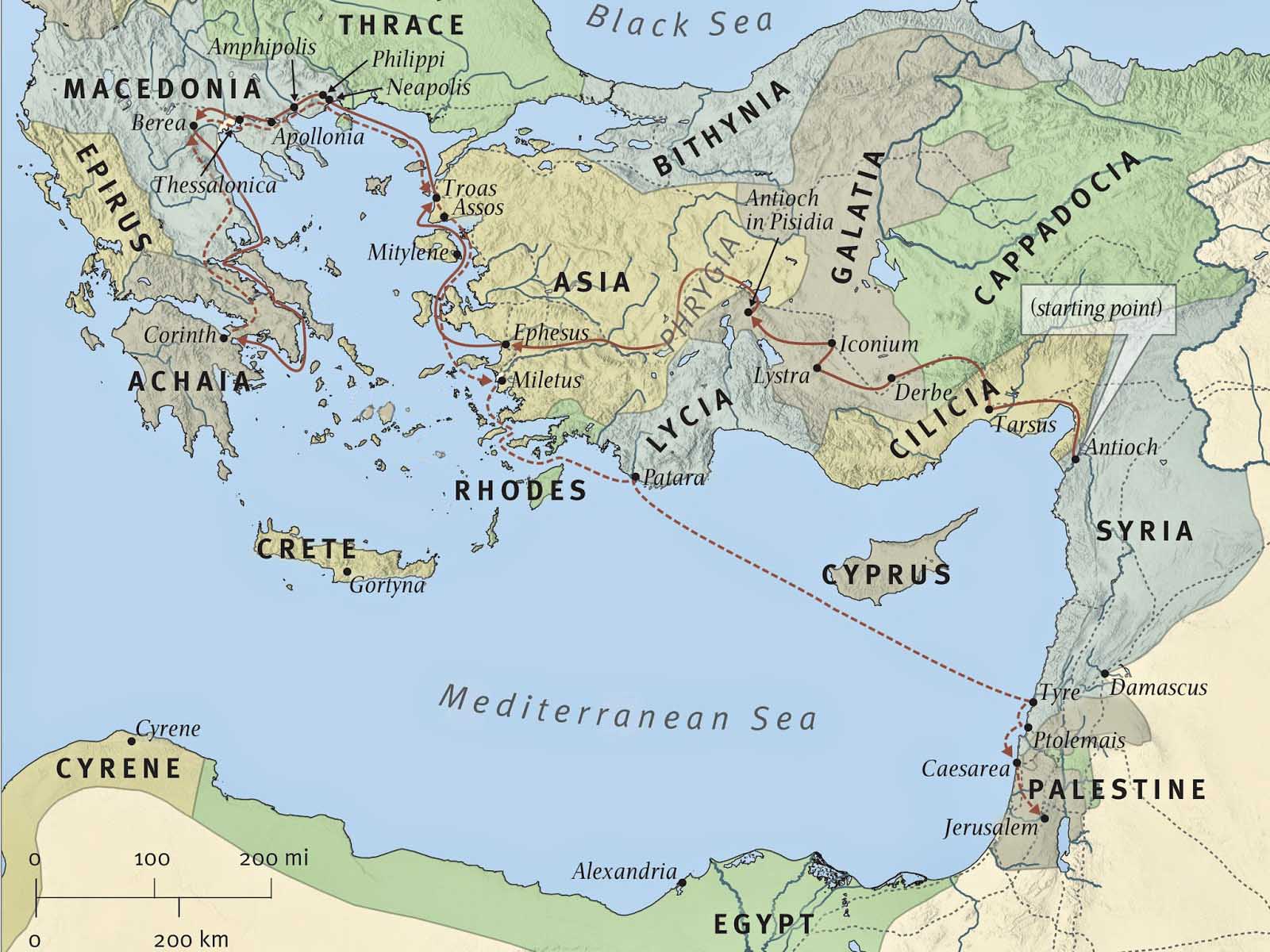 馬其頓
亞西亞
以弗所
亞該亞
這些事完了，保羅心裡定意經過了馬其頓、亞該亞，就往耶路撒冷去；又說：「我到了那裡以後，也必須往羅馬去看看。」(徒19:21)
耶路撒冷
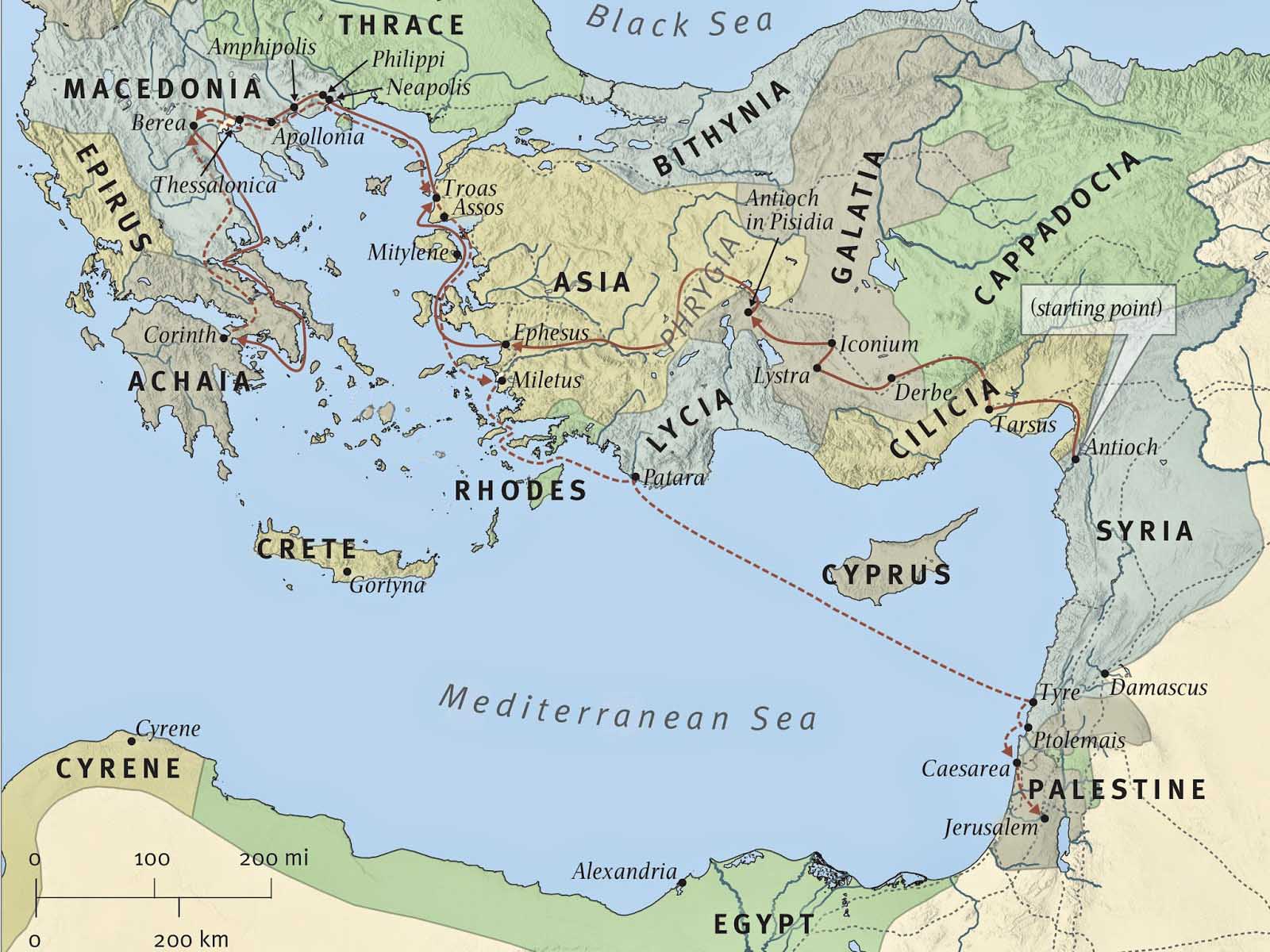 馬其頓
亞西亞
以弗所
亞該亞
於是從幫助他的人中打發提摩太、以拉都二人往馬其頓去，自己暫時等在亞西亞。(徒19:22)
耶路撒冷
然後提摩太去哥林多(林前4:17;16:10)
寫哥林多前書(林前16:5, 8, 12, 19)
(可能)保羅曾短期訪問了哥林多一次，受傷而回
	(林後13:1-2)

打發提多訪問哥林多。(林後2:12-13;7:5-7)

多受苦難。(林後1:8)
以弗所騷亂
那時，因為這道起的擾亂不小。有一個銀匠，名叫底米丟，是製造亞底米神銀龕的，他使這樣手藝人生意發達。他聚集他們和同行的工人，說：
「眾位，你們知道我們是倚靠這生意發財。這保羅不但在以弗所，也幾乎在亞西亞全地，引誘迷惑許多人，說：『人手所做的，不是神。』
這是你們所看見所聽見的。這樣，不獨我們這事業被人藐視，就是大女神亞底米的廟也要被人輕忽，連亞西亞全地和普天下所敬拜的大女神之威榮也要消滅了。」
眾人聽見，就怒氣填胸，喊著說：「大哉，以弗所人的亞底米啊！」(徒19:23-28)
滿城都轟動起來。眾人拿住與保羅同行的馬其頓人該猶和亞里達古，齊心擁進戲園裡去。(徒19:29)
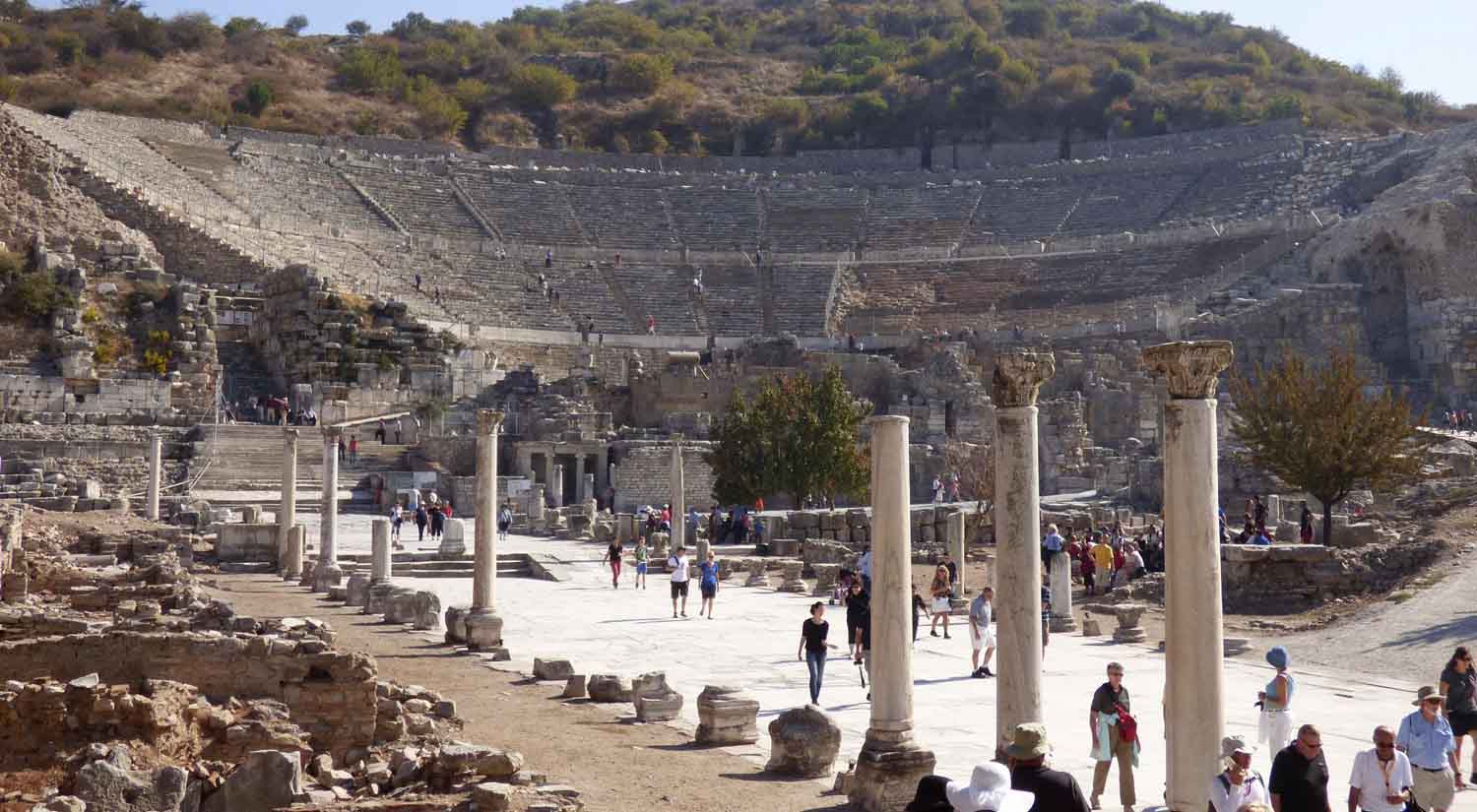 以弗所：劇場，可容25,000人
滿城都轟動起來。眾人拿住與保羅同行的馬其頓人該猶和亞里達古，齊心擁進戲園裡去。(徒19:29)
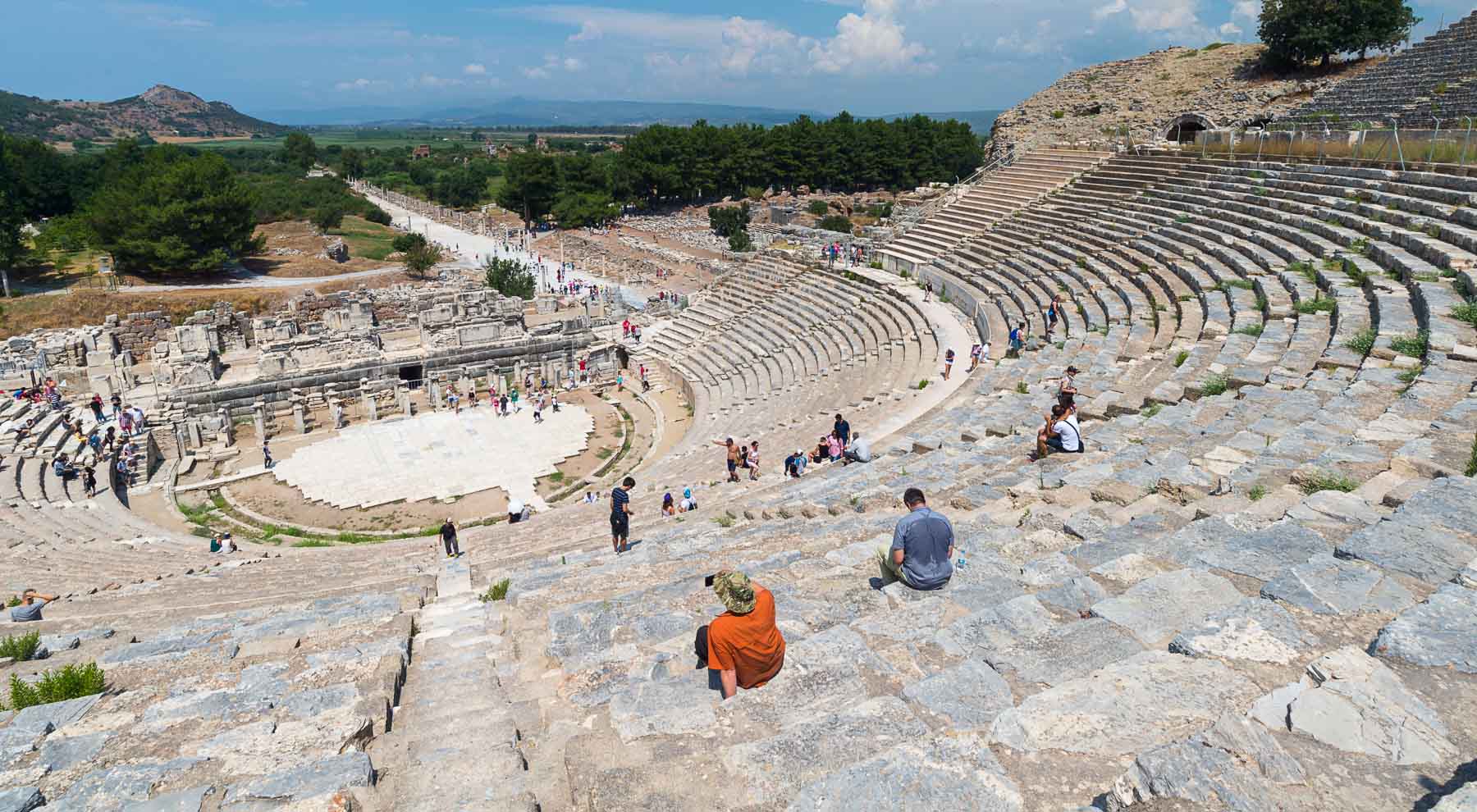 以弗所：劇場，可容25,000人
以弗所騷亂(續)
保羅想要進去，到百姓那裡，門徒卻不許他去。還有亞西亞幾位首領，是保羅的朋友，打發人來勸他，不要冒險到戲園裡去。聚集的人紛紛亂亂，有喊叫這個的，有喊叫那個的，大半不知道是為什麼聚集。有人把亞力山大從眾人中帶出來，猶太人推他往前，亞力山大就擺手，要向百姓分訴。只因他們認出他是猶太人，就大家同聲喊著說：「大哉！以弗所人的亞底米啊！」如此約有兩小時。那城裡的書記安撫了眾人，就說：「以弗所人哪，誰不知道以弗所人的城，是看守大亞底米的廟，和從丟斯那裡落下來的像呢？這事既是駁不倒的，你們就當安靜，不可造次。你們把這些人帶來，他們並沒有偷竊廟中之物，也沒有謗讟我們的女神。若是底米丟和他同行的人有控告人的事，自有放告的日子，也有方伯可以彼此對告。你們若問別的事，就可以照常例聚集斷定。今日的擾亂本是無緣無故，我們難免被查問。論到這樣聚眾，我們也說不出所以然來。」
說了這話，便叫眾人散去。(徒19:30-41)
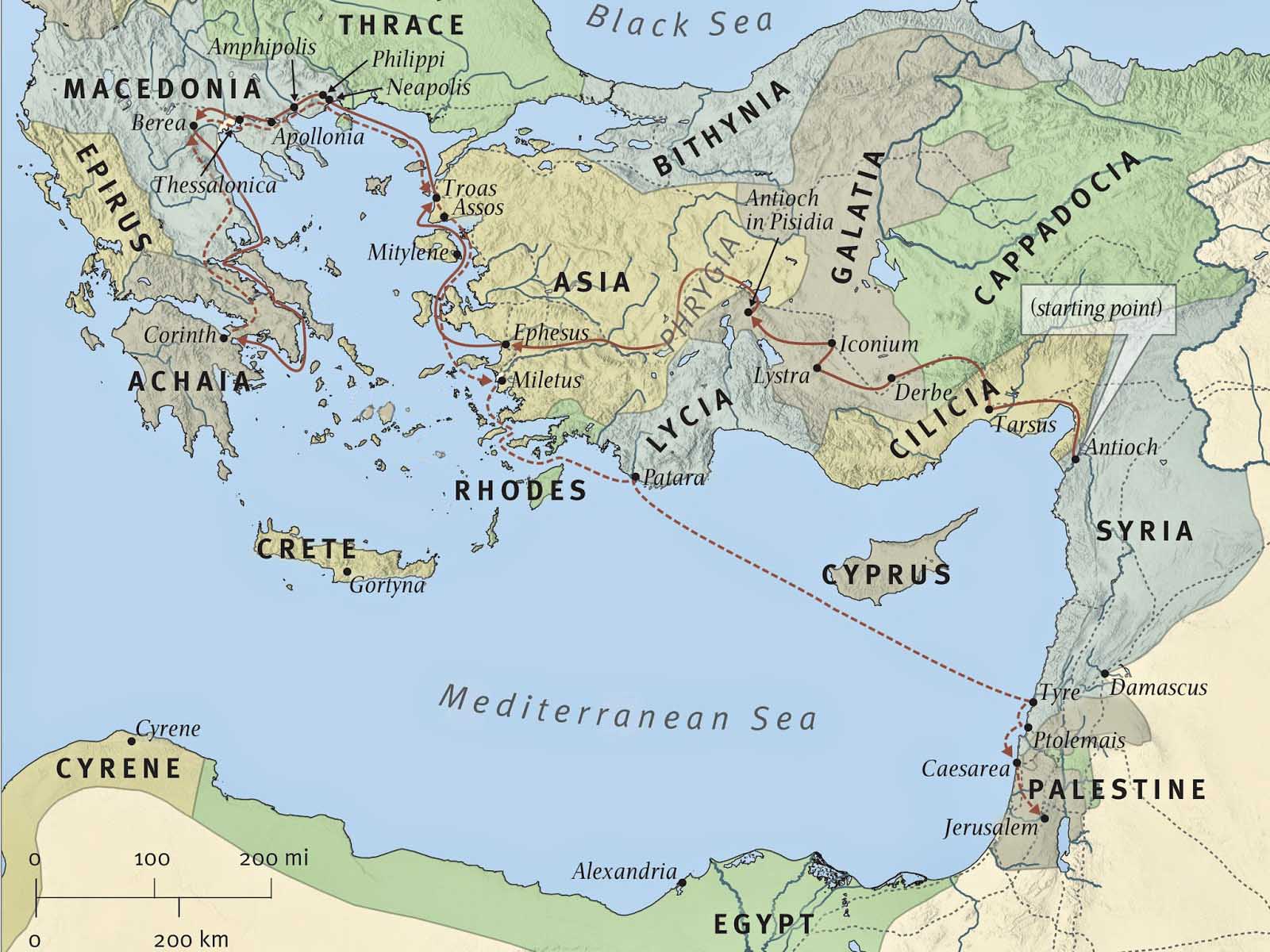 碰到提多，在此寫了哥林多後書
馬其頓
特羅亞
沒有碰到提多
亞西亞
以弗所
亞該亞
亂定之後，保羅請門徒來，勸勉他們，就辭別起行，往馬其頓去。(徒20:1)
耶路撒冷
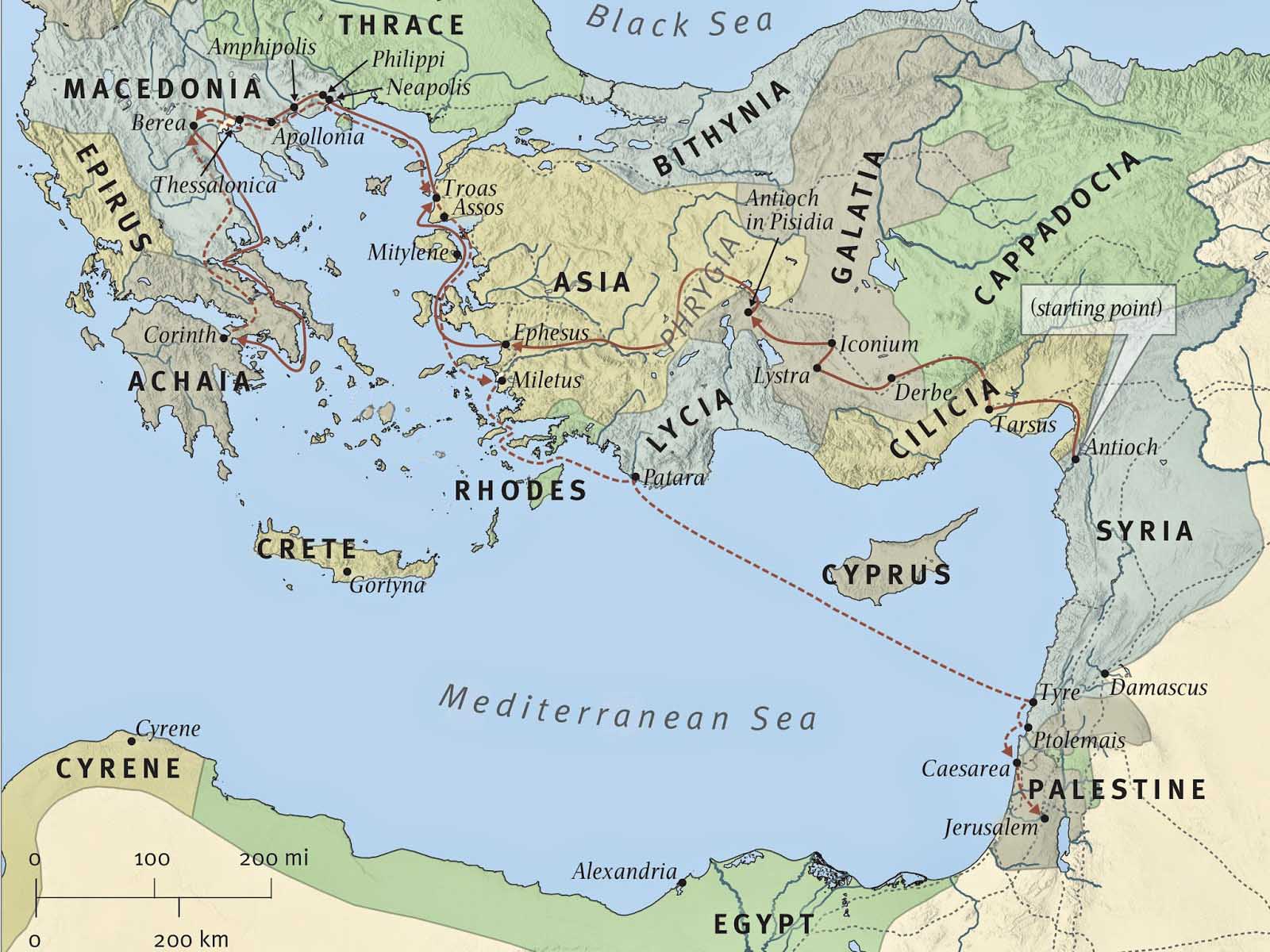 在此寫了哥林多後書
馬其頓
特羅亞
沒有碰到提多
亞西亞
哥林多
以弗所
亞該亞
走遍了那一帶地方，用許多話勸勉門徒，然後來到希臘。(徒20:2)
耶路撒冷
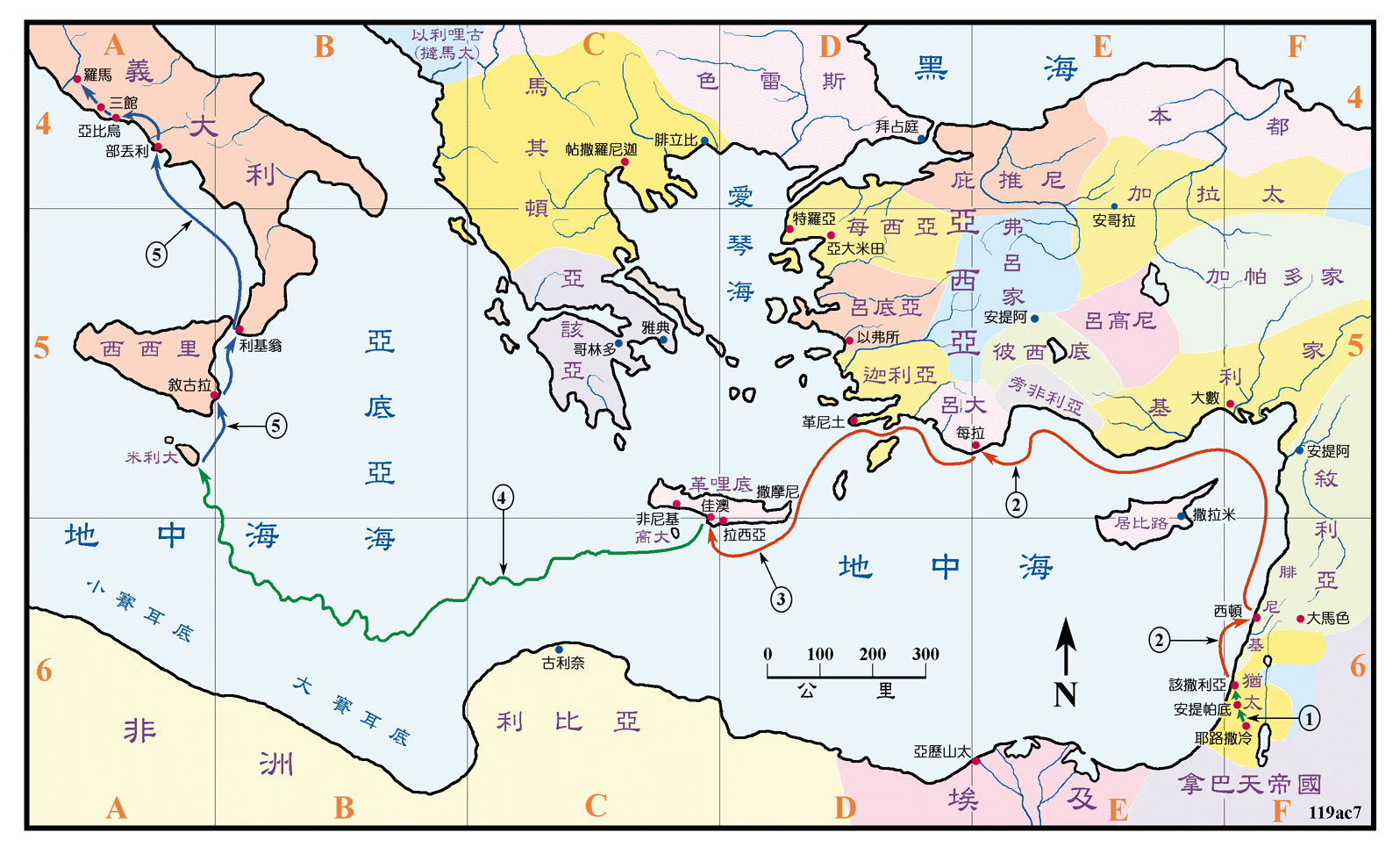 走遍那一帶的地方，勸勉門徒。甚至遠達以利哩古。(羅15:19)
走遍那一帶的地方，勸勉門徒。甚至遠達以利哩古。(羅15:19)

與提多相會，大受安慰(林後7:5-7)

與提摩太合寫哥林多後書(林後1:15-16,23;8:1;9:1-4;13:1-2)

馬其頓的教會熱心奉獻(林後8:1-5)

打發提多和另2位弟兄去亞該亞(哥林多)，為耶路撒冷募捐(8:6-8;8:16-24;9:1-5;羅15:25-27)
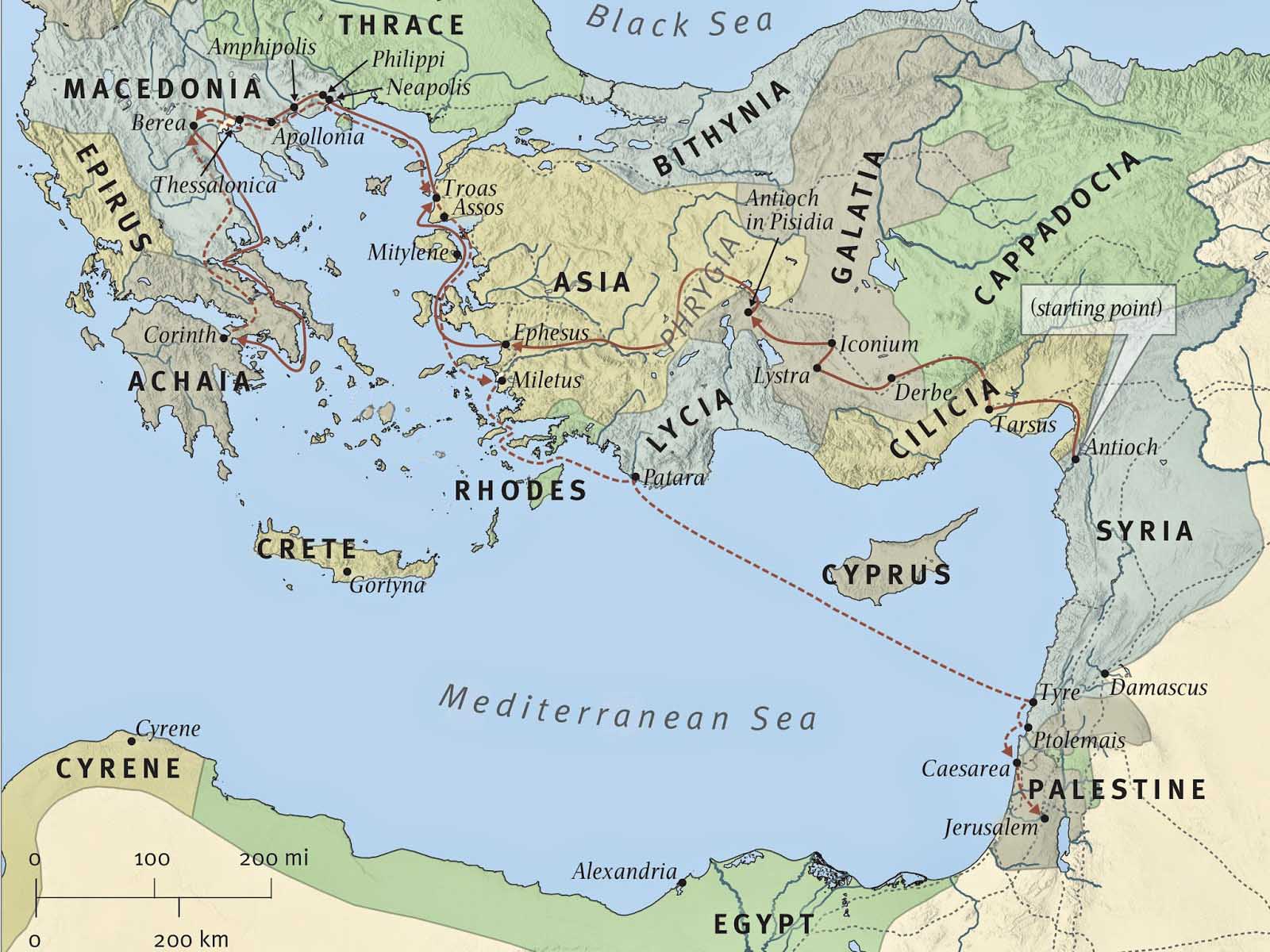 馬其頓
亞西亞
哥林多
以弗所
亞該亞
在此寫羅馬書和加拉太書
福音傳遍了亞該亞
在那裡住了三個月，將要坐船往敘利亞去，猶太人設計要害他，他就定意從馬其頓回去。(徒20:3)
耶路撒冷
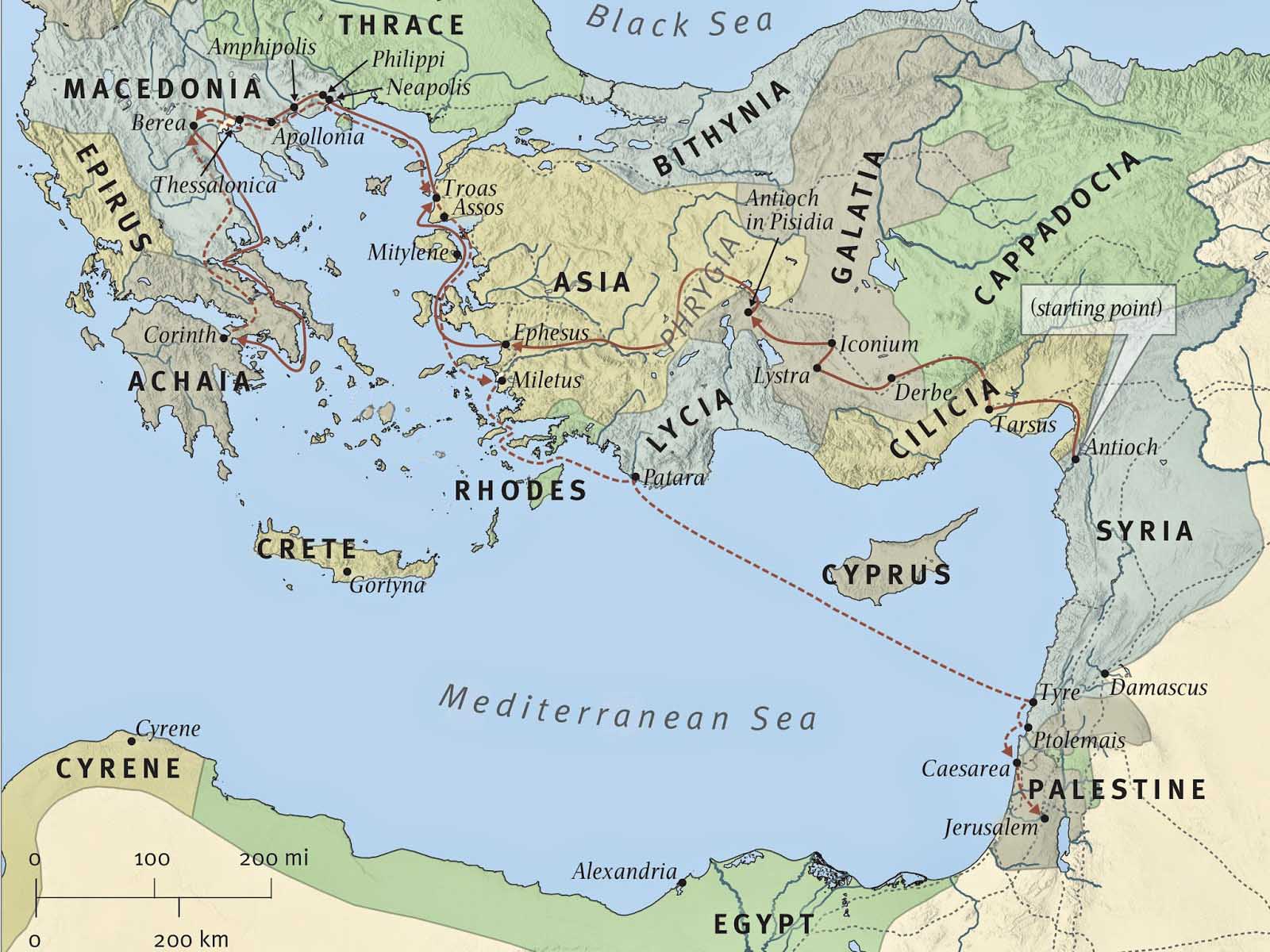 馬其頓
亞西亞
哥林多
以弗所
亞該亞
福音傳遍了亞該亞
在那裡住了三個月，將要坐船往敘利亞去，猶太人設計要害他，他就定意從馬其頓回去。(徒20:3)
耶路撒冷
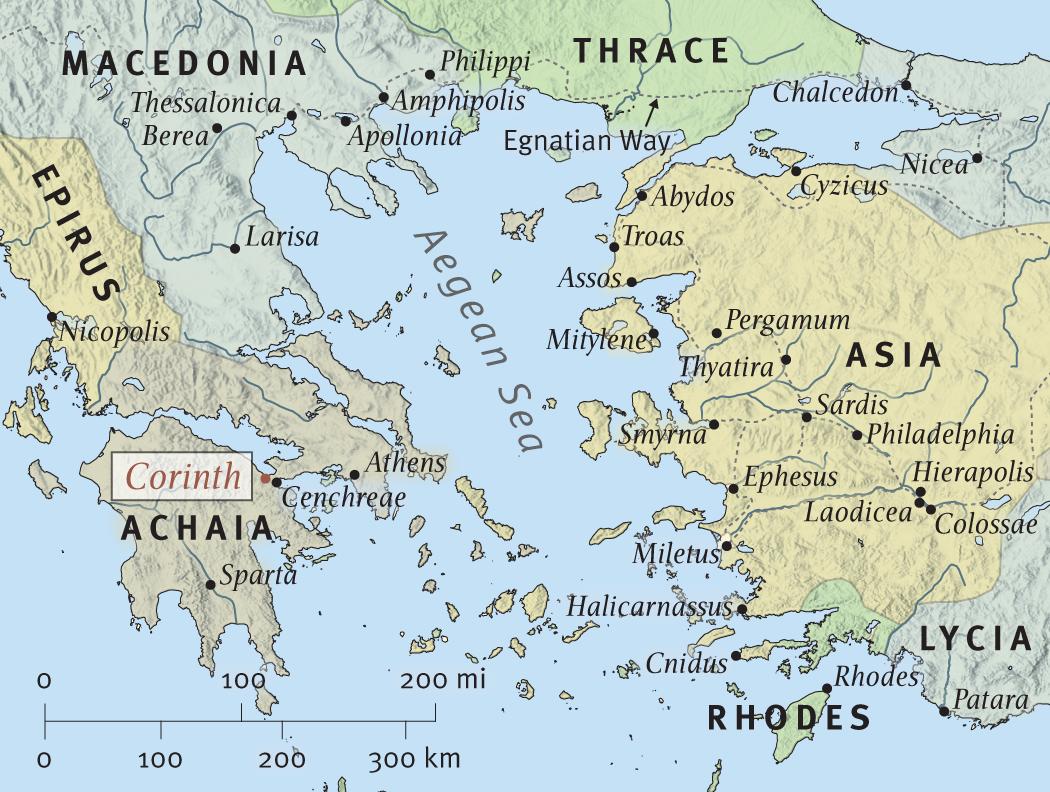 腓立比
馬其頓
同他到亞西亞去的，有庇哩亞人畢羅斯的兒子所巴特，帖撒羅尼迦人亞里達古和西公都，還有特庇人該猶，並提摩太，又有亞西亞人推基古和特羅非摩。這些人先走，在特羅亞等候我們。(徒20:4-5)
特羅亞
亞西亞
哥林多
以弗所
亞該亞
入春復航
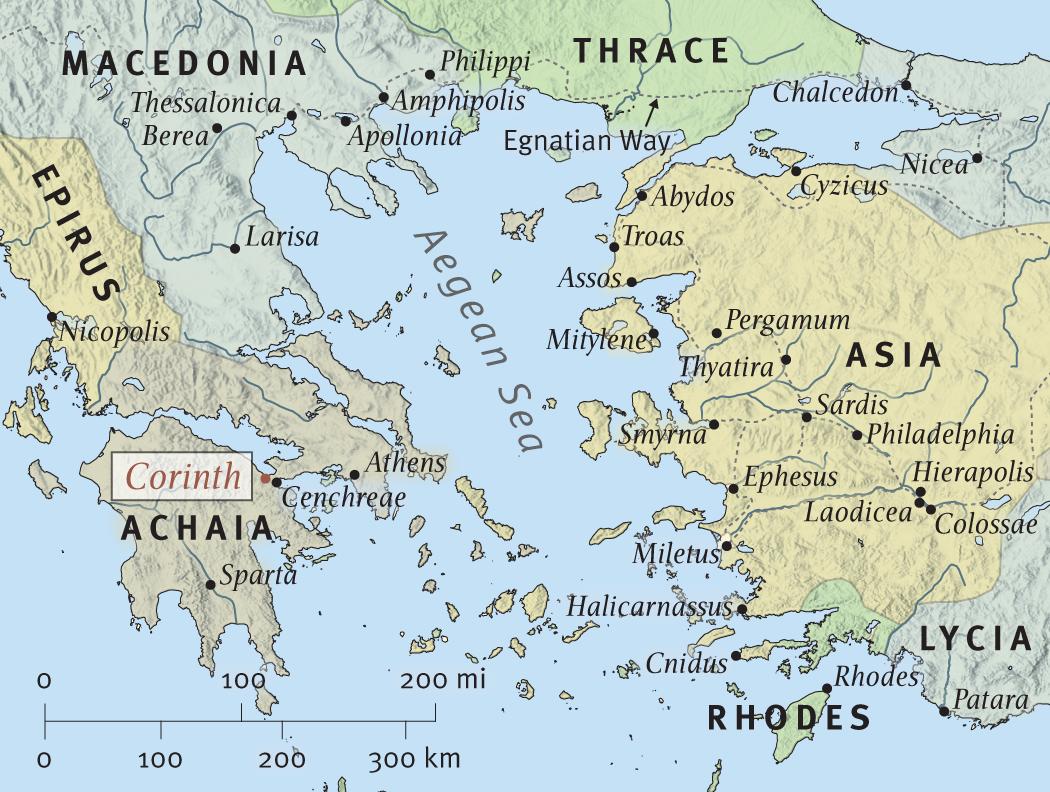 腓立比
馬其頓
特羅亞
亞西亞
哥林多
以弗所
亞該亞
路加又加入
3月下旬
過了除酵的日子，我們從腓立比開船，五天到了特羅亞，和他們相會，在那裡住了七天。(徒20:6)
使猶推古死裡復活
七日的第一日，我們聚會擘餅的時候，保羅因為要次日起行，就與他們講論，直講到半夜。我們聚會的那座樓上，有好些燈燭。有一個少年人，名叫猶推古，坐在窗臺上，困倦沉睡。保羅講了多時，少年人睡熟了，就從三層樓上掉下去；扶起他來，已經死了。保羅下去，伏在他身上，抱著他，說：「你們不要發慌，他的靈魂還在身上。」保羅又上去，擘餅，吃了，談論許久，直到天亮，這才走了。有人把那童子活活的領來，得的安慰不小。(徒20:7-12)
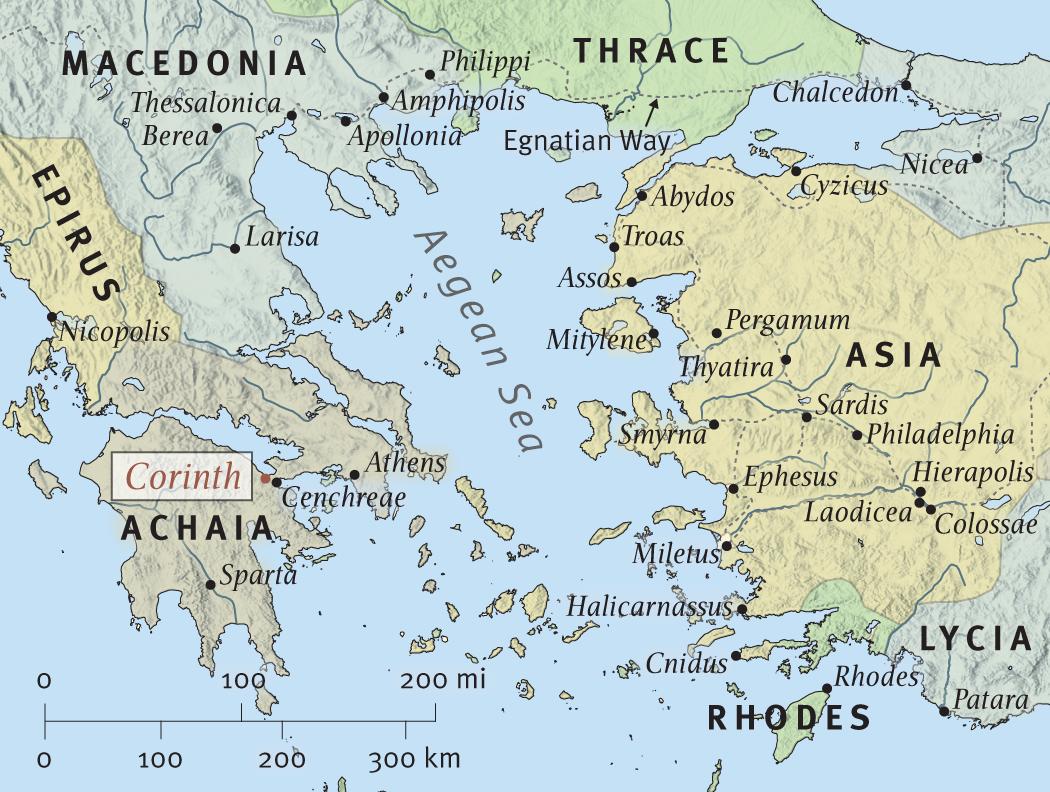 腓立比
馬其頓
我們先上船，開往亞朔去，意思要在那裡接保羅；因為他是這樣安排的，他自己打算要步行。
他既在亞朔與我們相會，我們就接他上船，來到米推利尼。(徒20:13-14)
特羅亞
亞朔
米推利尼
亞西亞
哥林多
以弗所
亞該亞
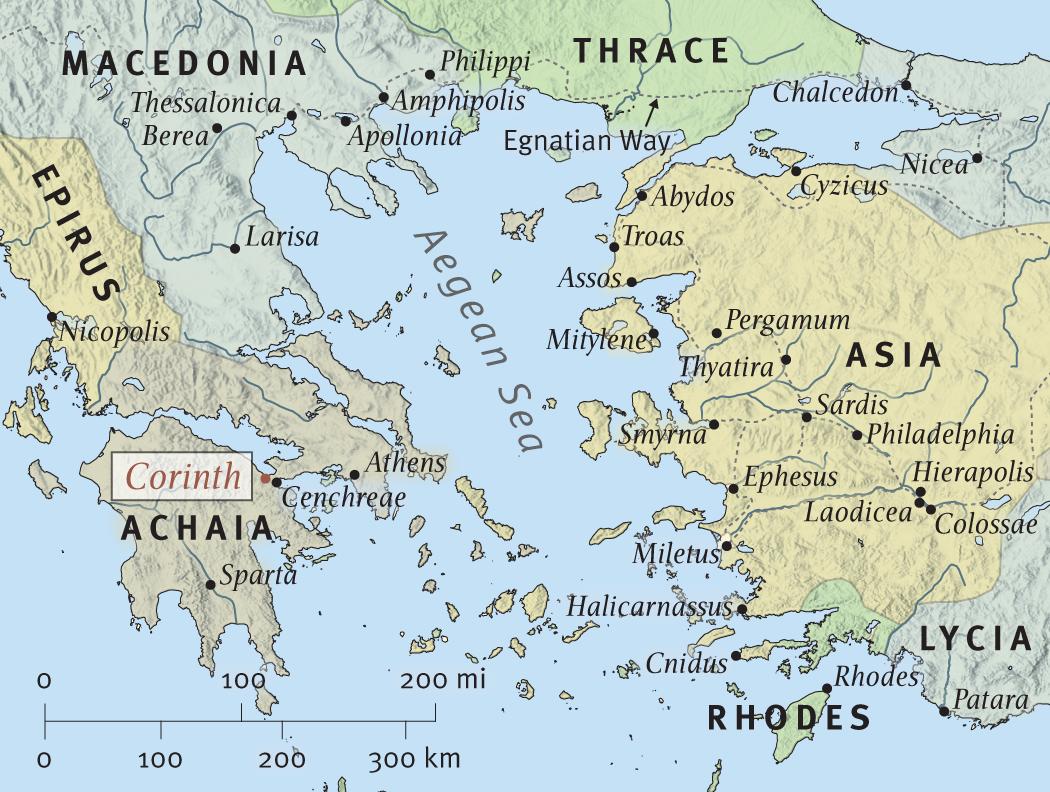 腓立比
馬其頓
從那裡開船，次日到了基阿的對面；又次日，在撒摩靠岸；又次日，來到米利都。
乃因保羅早已定意越過以弗所，免得在亞西亞耽延，他急忙前走，巴不得趕五旬節能到耶路撒冷。(徒20:15-16)
特羅亞
亞朔
米推利尼
亞西亞
基阿
哥林多
以弗所
亞該亞
撒摩
米利都
勉勵以弗所的長老
保羅從米利都打發人往以弗所去，請教會的長老來。他們來了，保羅就說：「你們知道，自從我到亞西亞的日子以來，在你們中間始終為人如何，服事主，凡事謙卑，眼中流淚，又因猶太人的謀害，經歷試煉。你們也知道，凡與你們有益的，我沒有一樣避諱不說的，或在眾人面前，或在各人家裡，我都教導你們；又對猶太人和希臘人證明當向神悔改，信靠我主耶穌基督。現在我往耶路撒冷去，心甚迫切(原文是心被捆綁)，不知道在那裡要遇見什麼事；但知道聖靈在各城裡向我指證，說有捆鎖與患難等待我。」「我卻不以性命為念，也不看為寶貴，只要行完我的路程，成就我從主耶穌所領受的職事，證明神恩惠的福音。我素常在你們中間來往，傳講神國的道；如今我曉得，你們以後都不得再見我的面了。所以我今日向你們證明，你們中間無論何人死亡，罪不在我身上(原文是我於眾人的血是潔淨的)。因為神的旨意，我並沒有一樣避諱不傳給你們的。 (徒20:17-27)
勉勵以弗所的長老(續)
「聖靈立你們作全群的監督，你們就當為自己謹慎，也為全群謹慎，牧養神的教會，就是他用自己血所買來的(或作：救贖的)。 我知道，我去之後必有兇暴的豺狼進入你們中間，不愛惜羊群。就是你們中間，也必有人起來說悖謬的話，要引誘門徒跟從他們。所以你們應當警醒，記念我三年之久晝夜不住的流淚、勸戒你們各人。如今我把你們交託神和他恩惠的道；這道能建立你們，叫你們和一切成聖的人同得基業。我未曾貪圖一個人的金、銀、衣服。我這兩隻手常供給我和同人的需用，這是你們自己知道的。我凡事給你們作榜樣，叫你們知道應當這樣勞苦，扶助軟弱的人，又當記念主耶穌的話，說：『施比受更為有福。』」(徒20:28-35)
保羅說完了這話，就跪下同眾人禱告。眾人痛哭，抱著保羅的頸項，和他親嘴。叫他們最傷心的，就是他說：「以後不能再見我的面」那句話，於是送他上船去了。(徒20:36-38)
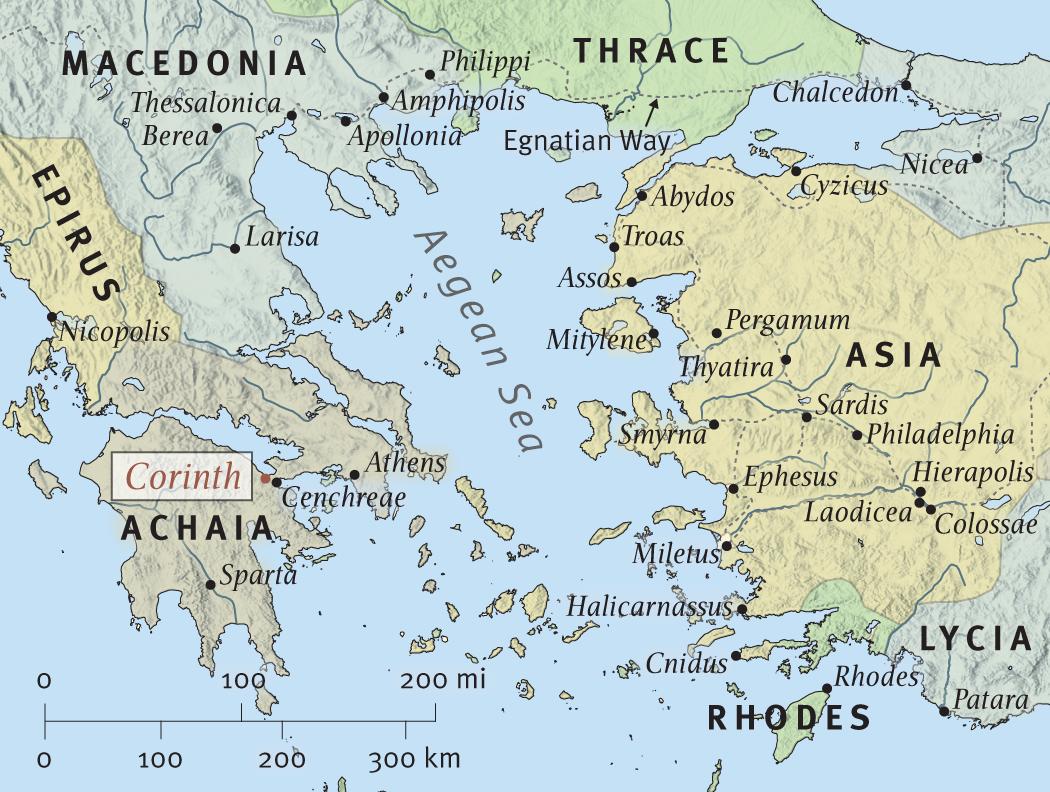 腓立比
馬其頓
特羅亞
亞朔
米推利尼
亞西亞
我們離別了眾人，就開船一直行到哥士。第二天到了羅底，從那裡到帕大喇，遇見一隻船要往腓尼基去，就上船起行。(徒21:1-2)
基阿
哥林多
以弗所
亞該亞
撒摩
米利都
哥士
羅底
帕大喇
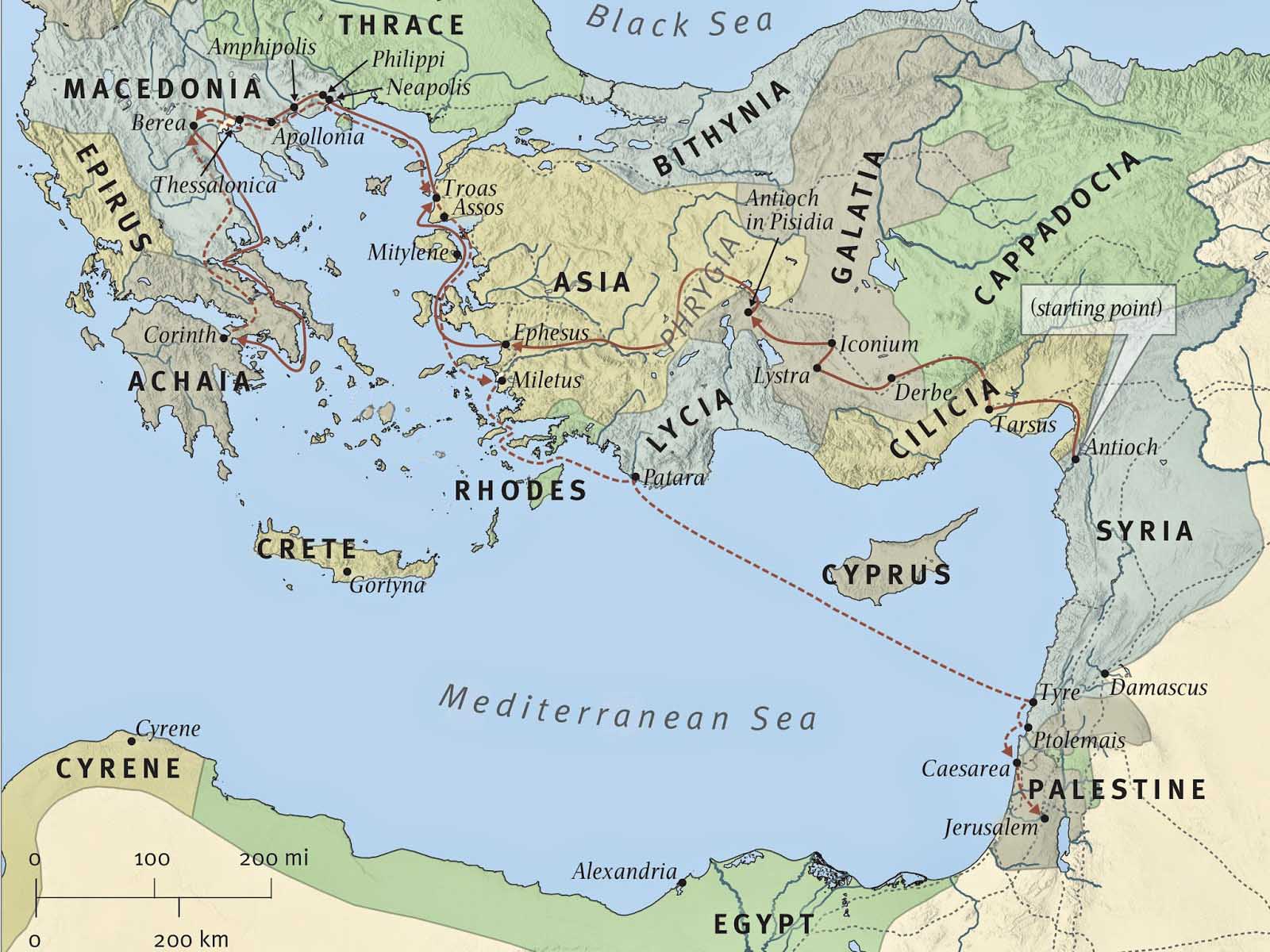 腓立比
馬其頓
特羅亞
亞朔
米推利尼
亞西亞
基阿
哥林多
以弗所
撒摩
亞該亞
米利都
哥士
帕大喇
羅底
居比路
望見居比路，就從南邊行過，往敘利亞去，我們就在推羅上岸，因為船要在那裡卸貨。(徒21:3)
推羅
耶路撒冷
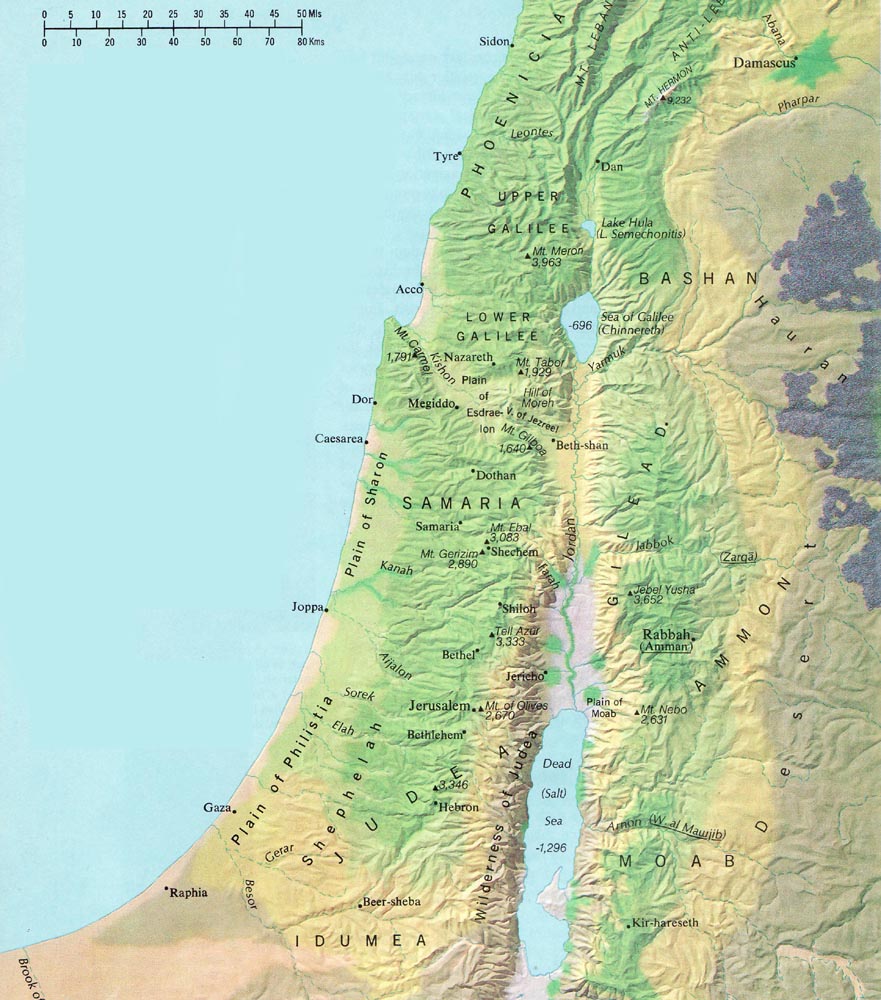 找著了門徒，就在那裡住了七天。他們被聖靈感動，對保羅說：「不要上耶路撒冷去。」
過了這幾天，我們就起身前行。他們眾人同妻子兒女，送我們到城外，我們都跪在岸上禱告，彼此辭別。
我們上了船，他們就回家去了。(徒21:4-6)
推羅
耶路撒冷
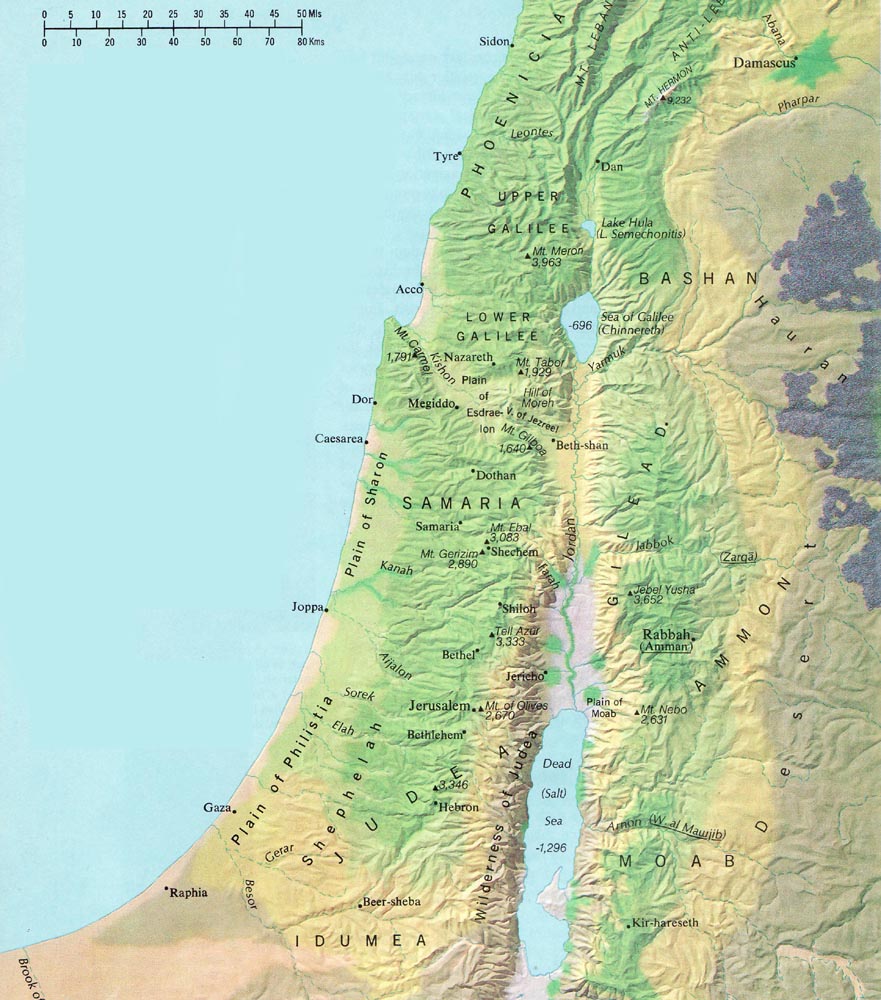 我們從推羅行盡了水路(或譯：繼續行水路)，來到多利買，就問那裡的弟兄安，和他們同住了一天。
第二天，我們離開那裡，來到該撒利亞，就進了傳福音的腓利家裡，和他同住。他是那七個執事裡的一個。(徒21:7-8)
推羅
多利買
該撒利亞
耶路撒冷
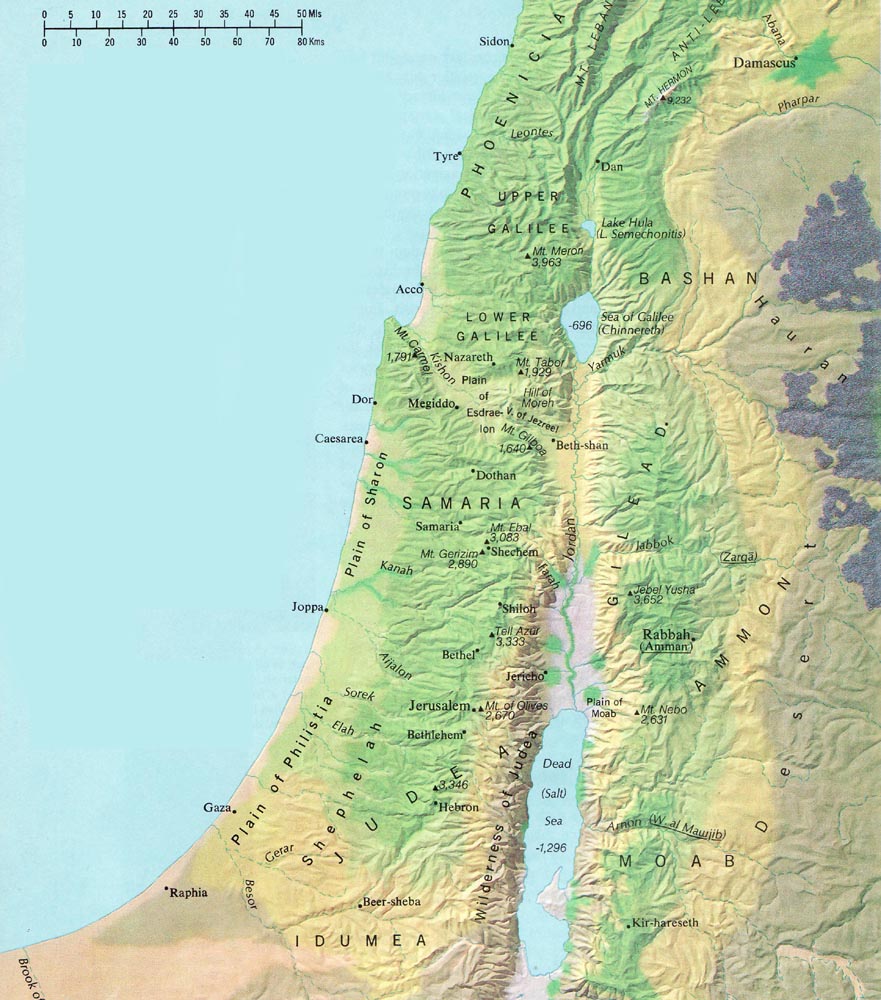 他有四個女兒，都是處女，是說預言的。我們在那裡多住了幾天，有一個先知，名叫亞迦布，從猶太下來，到了我們這裡，就拿保羅的腰帶捆上自己的手腳，說：「聖靈說：『猶太人在耶路撒冷，要如此捆綁這腰帶的主人，把他交在外邦人手裡。』」我們和那本地的人聽見這話，都苦勸保羅不要上耶路撒冷去。保羅說：「你們為什麼這樣痛哭，使我心碎呢？我為主耶穌的名，不但被人捆綁，就是死在耶路撒冷也是願意的。」保羅既不聽勸，我們便住了口，只說：「願主的旨意成就，便了。」(徒21:9-14)
推羅
多利買
該撒利亞
耶路撒冷
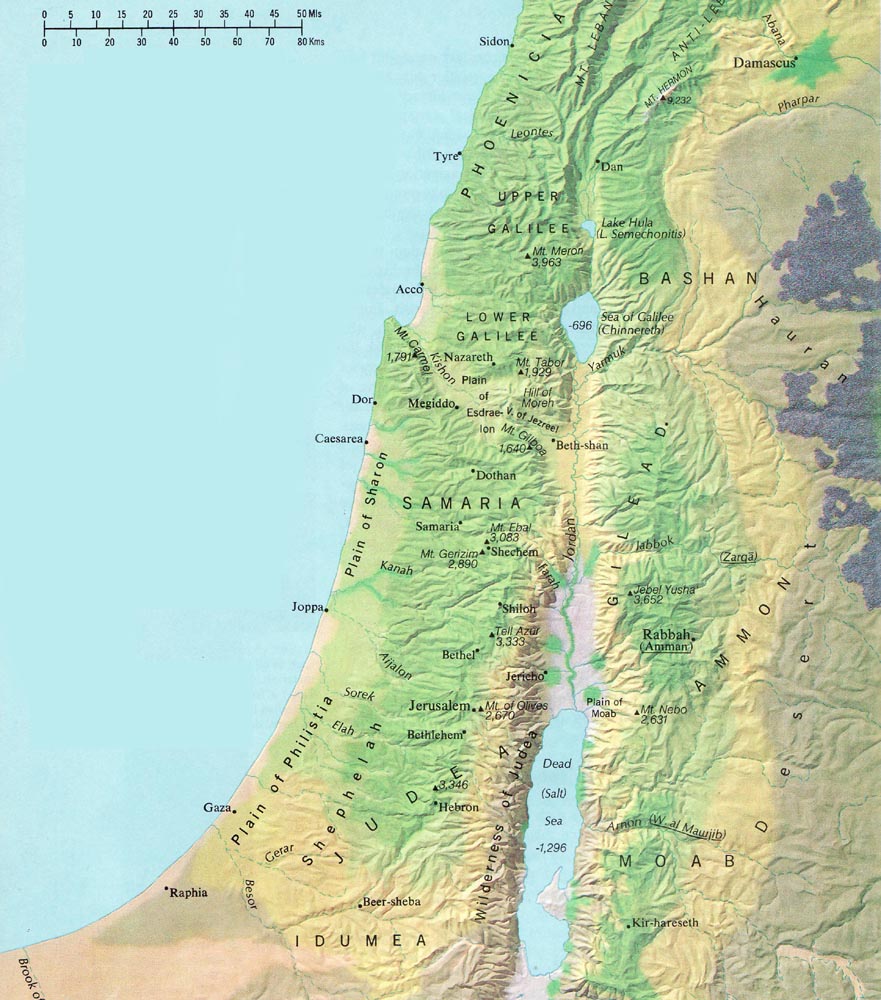 過了幾日，我們收拾行李上耶路撒冷去。有該撒利亞的幾個門徒和我們同去，帶我們到一個久為門徒的家裡，叫我們與他同住；他名叫拿孫，是居比路人。到了耶路撒冷，弟兄們歡歡喜喜的接待我們。
(徒21:15-17)
推羅
多利買
該撒利亞
耶路撒冷
二、一點討論：在神的家中應當怎樣行
關於教會組織架構：
長老、執事、牧師、傳道、主任、傳道、小組長？、老師、其他？這些職分有什麼作用？

領袖在教會中應怎樣行？你有怎樣的期盼，神工人必備的品格有那些？

會眾在教會中應怎樣行？你有什麼分享? 那些事必須行的？哪些是必須禁止的？（準時？衣著？財務？態度？婚姻？）

關於教會，你覺得有什麼問題需要矯正或提醒？（未必本教會） （紛爭、結黨、批評論斷、無人作工、財務困擾）